TUTKIMUSAINEISTOJEN UUDELLEENKÄYTTÖ
Opinnäytetyötä suunniteltaessa on hyvä huomata, että tutkittavasta aiheesta voi olla jo toisten keräämää, uudelleenkäytön mahdollistavaa aineistoa saatavilla. Erityisesti ensimmäistä opinnäytettään tekevälle voi olla hyväksi opetella ensin analysoimaan ja tulkitsemaan valmista aineistoa oman aineiston hankinnan sijaan. Tärkeintä on arvioida soveltuuko aineisto omaan tarpeeseen.
Etsi valmista dataa
Etsin
Avoindata.fi
re3data
Google Dataset Search
Figshare
Zenodo
EU:n avoimen datan portaali
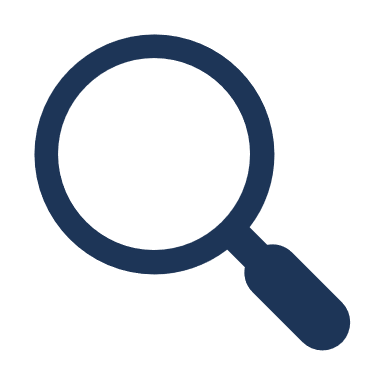 Varmista käyttöoikeudet
Jotta data on uudelleenkäytettävissä, tulee sen olla lisensoitu uudelleenkäytön sallivalla lisenssillä.
Tutustu lisensseihin:
Tietoa CC-lisensseistä
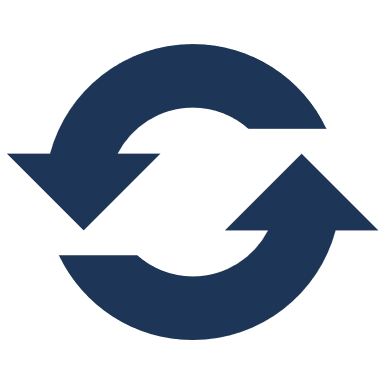 Viittaa dataan oikein
Kun hyödynnät toisen keräämää dataa, tulee siihen viitata.
Merkitse viittaukseen ainakin:
Pysyvä tunniste, jonka avulla data löytyy verkosta (HTTP, URI)
Tekijä(t) eli tiedot tuottaneet henkilö(t) tai yhteisö(t)
Julkaisuaika, eli aika, jolloin aineisto on tallennettu arkistoon
Otsikko, eli aineiston nimi
Organisaatio, eli arkisto tai tietokanta, jonne aineisto on tallennettu
Lisätietoja:
Dataan viittaamisen tiekartta
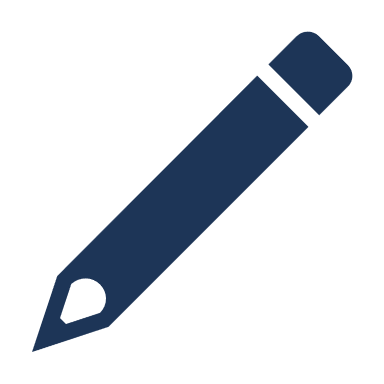 KYSY LISÄÄ OMASTA AMMATTIKORKEAKOULUKIRJASTOSTASI!
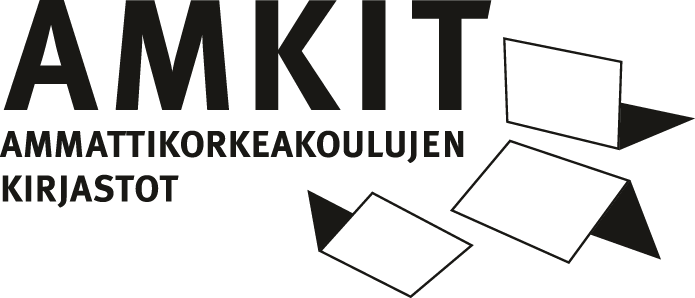